Metal Joining Process
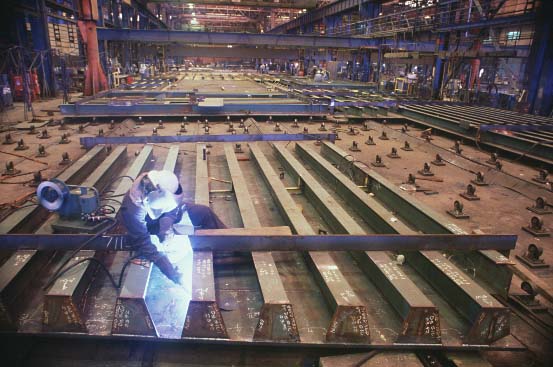 Prepared by,
Darshan K Bhatt
A Brief History of Welding
Late 19th Century
Scientists/engineers apply advances in electricity to heat and/or join metals (Le Chatelier, Joule, etc.)
Early 20th Century
Prior to WWI welding was not trusted as a method to join two metals due to crack issues
1930’s and 40’s
Industrial welding gains acceptance and is used extensively in the war effort to build tanks, aircraft, ships, etc.
Modern Welding
the nuclear/space age helps bring welding from an art to a science
Types of Welding
Fusion Welding
Pressure Welding
Friction Welding
Homogeneous
Heterogeneous
Brazing
Soldering
Gas Welding
Electroslag
MIG
TIG
High Energy Beam
Shielded Metal Arc – “Stick”
Electric Arc
Classification of welding process
Welding Processes
Fusion Welding
	Involves melting and solidification
 Solid phase welding
	Explosive welding
	Diffusion welding 
	Friction welding
Fusion welding
Most commonly used process
Heat source: electric arc, gas flame, laser
Filler metal
	From electrode, rod, wire, powder, flux
	Independently added filler
	No filler (Autogenous welding)
Weld
The AWS definition for welding process is “ A materials joining process which produce coalescence of materials by heating them to suitable temperature with or without he application of pressure or by the application of pressure alone and with or without use of filler metal”.
Filler (if used) has a melting temperature similar to the parts being joint.
Weldability
The capacity of material to be welded under the imposed fabrication condition into a specific, suitably designed structure and to perform satisfactorily in intended service.
Weldability of a Metal
Metallurgical Capacity
Parent metal will join with the weld metal without formation of deleterious constituents or alloys
Mechanical Soundness
Joint will be free from discontinuities, gas porosity, shrinkage, slag, or cracks
Serviceability
Weld is able to perform under varying conditions or service (e.g., extreme temperatures, corrosive environments, fatigue, high pressures, etc.)
Factor affecting weldability
Design 
Physical properties
Solidification of weld metal
Dilution 
Chemical properties
Contaminant gases
Gas metal reaction
Metallurgical properties
Service environment
Fusion Welding Principles
Base metal is melted
Filler metal may be added
Heat is supplied by various means
Oxyacetylene gas
Electric Arc
Plasma Arc
Laser
Fusion Welding principle
ELECTRODE COATING
CORE WIRE
WELDING ATMOSPHERE
ARC STREAM
ARC POOL
SOLIDIFIED SLAG
PENETRATION DEPTH
WELD
BASE METAL
Fusion weld structure
Thermal HAZ region
HAZ structure
Weld Metal Protection
During fusion welding, the molten metal in the weld “puddle” is susceptible to oxidation
Must protect weld puddle (arc pool) from the atmosphere
Methods
Weld Fluxes
Inert Gases
Vacuum
Weld Fluxes
Typical fluxes
SiO2, TiO2, FeO, MgO, Al2O3
Produces a gaseous shield to prevent contamination
Act as scavengers to reduce oxides
Add alloying elements to the weld
Influence shape of weld bead during solidification
Inert Gases
Argon, helium, nitrogen, and carbon dioxide
Form a protective envelope around the weld area
Used in
MIG
TIG
Shield Metal Arc
Vacuum
Produce high-quality welds
Used in electron beam welding
Nuclear/special metal applications
Zr, Hf, Ti
Reduces impurities by a factor of 20 versus other methods
Expensive and time-consuming
Types of Fusion Welding
Oxyacetylene Cutting/Welding (Gas cutting / welding)
Shielded Metal Arc (“SMAW”)
Metal Inert Gas (MIG) 
Tungsten Inert Gas (TIG)
Gas Welding
Sound weld is obtained by selecting proper size of flame, filler material and method of moving torch
The temperature generated during the process is 33000c
When the metal is fused, oxygen from the atmosphere and the torch combines with molten metal and forms oxides, results defective weld
Fluxes are added to the welded metal to remove oxides
Common fluxes used are made of sodium, potassium. Lithium and borax. 
Flux can be applied as paste, powder, liquid, solid coating or gas.
GAS WELDING EQUIPMENT...
GAS WELDING EQUIPMENT...
1. Gas Cylinders
	Pressure
		Oxygen – 125 kg/cm2
		Acetylene – 16 kg/cm2        
2. Regulators
		Working pressure of oxygen 1 kg/cm2
		Working pressure of acetylene 0.15 kg/cm2          
		Working pressure varies depends upon the thickness of the 	work pieces welded.
3. Pressure Gauges
4. Hoses
5. Welding torch 
6. Check valve
7. Non return valve
Gas Cylinders
Two large steel cylinders, capable to withstand high pressure are needed to keep oxygen and acetylene separately. 
Cylinders are painted with different colors : oxygen cylinder in black color and acetylene cylinder in maroon or red color. 
Oxygen is filled at pressure to 2000 pound per square inch (PSI). 
Large weight of acetylene is kept dissolved in acetone. 
Acetylene cylinder should not be exposed to higher temperature for safety reasons.
Welding Torch
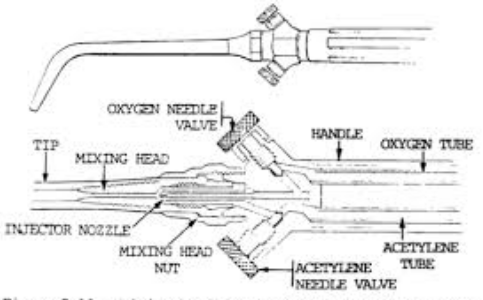 Welding Rods
These are also called filler metals. Filler metal is typically in the form of rod, 90 mm long and diameter ranging from 1.6 mm to 9.5 mm. 
Composition of filler metal must be same as that of base metal. Two types of welding rods are generally available. 
One is coated welding rods, which have coating of flux. 
Others are bare welding rods having no coating of flux.
 Different types of welding rods are used for welding of different metals. Some examples are given below.
Gas (Oxyacetylene) Welding
Flame formed by burning a mix of acetylene (C2H2) and oxygen




Fusion of metal is achieved by passing the inner cone of the flame over the metal
Oxyacetylene can also be used for cutting metals
TORCH TIP
2300 deg F
Inner Cone: 5000-6300 deg F
Combustion Envelope 3800 deg F
Flames
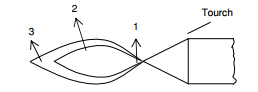 The flame can be divided in to three zones. Zone ‘1’ is very near to the outlet of torch, where oxygen reacts with acetylene and burning of two gases takes place.
 Zone ‘2’ produces carbon monoxide and hydrogen in ratio 2 : 1 by  volume.
This zone gives the highest temperature of Welding the flame
Zone ‘3’ is the outermost zone of the flame.
Temperature of this zone is comparatively low. 
This zone converts CO to CO2 and H2O vapours.
Types of Flames
Oxygen is turned on, flame immediately changes into a long white inner area (Feather) surrounded by a transparent blue envelope is called Carburizing flame (30000c)
Addition of little more oxygen give a bright whitish cone surrounded by the transparent blue envelope is called Neutral flame (It has a balance of fuel gas and oxygen) (32000c)
Used for welding steels, aluminium, copper and cast iron
If more oxygen is added, the cone becomes darker and more pointed, while the envelope becomes shorter and more fierce is called Oxidizing flame Has the highest temperature about 34000c
Used for welding brass and brazing operation
Types of Flames
GAS CUTTING
Ferrous metal is heated in to red hot condition and a jet of pure oxygen is projected onto the surface, which rapidly oxidizes
Oxides having lower melting point than the metal, melt and are blown away by the force of the jet, to make a cut
Fast and efficient method of cutting steel to a high degree of accuracy
Torch is different from welding
Cutting torch has preheat orifice and one central orifice for oxygen jet
PIERCING and GOUGING are two important operations
Piercing, used to cut a hole at the centre of the plate or away from the edge of the plate
Gouging, to cut a groove into the steel surface
Arc welding
Electric arc welding is one of the fusion welding processes in which coalescence of the metal is achieved by the heat from an electric arc between an electrode and work piece.
Electric arc is generated when electrode is brought into contact with the work and is then quickly separated by a short distance approximately 2 mm. 
The circuit operates at low voltage and high current so arc is established in the gap due to thermoionic emission from electrode (Cathode) to work piece (Anode).
This arc produces at temperature of the order of 5500°C or higher.
Arc welding
Shielded Metal Arc (Stick)
An electric arc is generated between a coated electrode and the parent metal
The coated electrode carries the electric current to form the arc, produces a gas to control the atmosphere and provides filler metal for the weld bead
Electric current may be AC or DC.  If the current is DC, the polarity will affect the weld size and application
Metal arc welding
Arc Welding Equipments
Facilitator Equipment Welding 
(a) Power source (welding machine) 
(b) Electrode holder 
(c) Work table 
(d) Cables (for connection) 
(e) Finishing devices like chipping, hammer, wire brush, etc. 
Consumable Equipment 
(a) Electrode 
(b) Flux 
(c) Workpiece 
(d) Filler metal 
Protecting Equipment 
(a) Welding shields 
(b) Goggles 
(c) Screens 
(d) Gloves 
(e) Apron
Welding Power Sources
Shielded metal arc welding may utilize either alternating current (AC) or direct current (DC).
Whether to use an AC, DC, or AC/DC power source depends on the type of welding to be done and the electrodes used.
Factors affecting power source
1.   Electrode Selection - Using a DC power source allows the use of a greater range of electrode types.  While most of the electrodes are designed to be used on AC or DC, some will work properly only on DC.
2.   Metal Thickness - DC power sources may be used for welding both heavy sections and light gauge work.  Sheet metal is more easily welded with DC because it is easier to strike and maintain the DC arc at low currents.
5.   Arc Blow - When welding with DC, magnetic fields are set up throughout the weldment.  In weldments that have varying thickness and protrusions, this magnetic field can affect the arc by making it stray or fluctuate in direction.  This condition is especially troublesome when welding in corners.  AC seldom causes this problem because of the rapidly reversing magnetic field produced.
Factors affecting power source
3.   Distance from Work - If the distance from the work to the power source is great, AC is the best choice since the voltage drop through the cables is lower than with DC.  Even though welding cables are made of copper or aluminum (both good conductors), the resistance in the cables becomes greater as the cable length increases.  In other words, a voltage reading taken between the electrode and the work will be somewhat lower than a reading taken at the output terminals of the power source.  This is known as voltage drop.
Factors affecting power source
Electrode negative (-) produces welds with shallow penetration; however, the electrode melt-off rate is high.
Electrode positive (+)produces welds with deep penetration and a narrower weld bead.
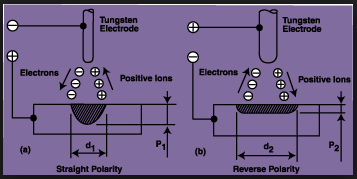 Electrode
The electrode rod is made of a material that is compatible with the base material being welded and is covered with a flux that gives off vapors that serve as a shielding gas and provide a layer of slag, both of which protect the weld area from atmospheric contamination.
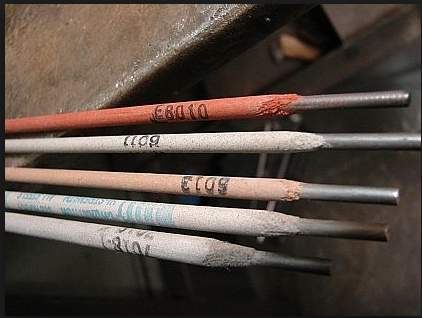 Electrode Designation
To designate the electrode two basic standards are used,
AWS standard: Rods are commonly known by their AWS (American Welding Society) name, so it's a useful standard to decode. We'll use E7018 rods as an example:
ISO standard: The European coding system has recently been amended and is now an International Standard ISO 2560 which is basically the same as EN499.
AWS standard
E7018:
ISO standard
In the ISO standard E7018 rods are known as E46 4 B 32 H5.
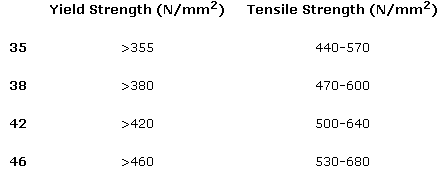 ISO standard
4 - Minimum Impact Temperature at 46J
This represents the temperature at which the weld material becomes brittle.
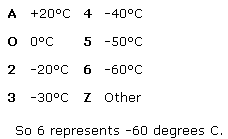 ISO standard
3 - Current Type and Recovery
	'Recovery' is the weight of weld metal deposited in the weld relative to the weight of the core wire. Over 100% means that the weld will weigh more than the weight of the core wire. In other words the coating contains iron powder (or in some rods other alloys).
2 - Welding Positions

H - Hydrogen content
B - Rod Flux Coating
AAcid A type of rutile characterised by very smooth arc but with minimal penetration and prone to moisture pick up. good on very thin sheet.
CCellulosic (E6010)An organic coating containing Cellulose with good penetration, high deposition, and easily removed slag, but high hydrogen content.
BBasic (E7018 or E7016)These chemically basic (alkali) coatings contain calcium carbonate or calcium fluoride. They are normally used for Low Hydrogen rods.
RRutile (E6013)In welding rod coatings it provides slag cover, arc stability (it ionizes easily) and helps the fast freeze ability of positional rods.
RCRutile Cellulosic (E6013)Most rutiles contain some cellulose to improve the penetration, otherwise the same as R.
Inert Gas Welding
For materials such as Al or Ti which quickly form oxide layers, a method to place an inert atmosphere around the weld puddle had to be developed
Metal Inert Gas (MIG)
Uses a consumable electrode (filler wire made of the base metal)
Inert gas is typically Argon
DRIVE WHEELS
CONSUMABLE ELECTRODE
POWER SOURCE
SHIELDING GAS
ARC COLUMN
BASE METAL
PUDDLE
Tungsten Inert Gas (MIG)
Tungsten electrode acts as a cathode
A plasma is produced between the tungsten cathode and the base metal which heats the base metal to its melting point
Filler metal can be added to the weld pool
TUNGSTEN ELECTRODE
(CATHODE)
POWER SOURCE
TUNGSTEN ELECTRODE
+ +
+ +
- - -
SHIELDING GAS
ARC COLUMN
BASE METAL
PUDDLE
BASE METAL (ANODE)
Resistance Welding process
Electric resistance welding (ERW) refers to a group of welding processes that produce coalescence of faying surfaces where heat to form the weld is generated by the electrical resistance of material combined with the time and the force used to hold the materials together during welding.
Spot welding 
Seam welding
Spot Welding
Spot welding is a resistance welding method used to join two or more overlapping metal sheets, studs, projections, electrical wiring hangers, some heat exchanger fins, and some tubing.
Usually power sources and welding equipment are sized to the specific thickness and material being welded together.
The thickness is limited by the output of the welding power source and thus the equipment range due to the current required for each application.
Usually, two copper electrodes are simultaneously used to clamp the metal sheets together and to pass current through the sheets.
Spot Welding
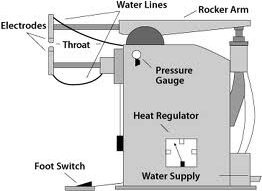 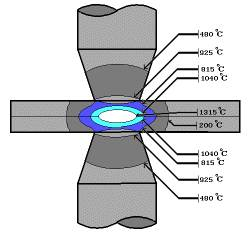 Seam Welding
Resistance seam welding is a process that produces a weld at the faying surfaces of two similar metals.
The seam may be a butt joint or an overlap joint and is usually an automated process.
It differs from butt welding in that butt welding typically welds the entire joint at once and seam welding forms the weld progressively, starting at one end.
Like spot welding, seam welding relies on two electrodes, usually made from copper, to apply pressure and current.
The electrodes are disc shaped and rotate as the material passes between them.
Seam Welding
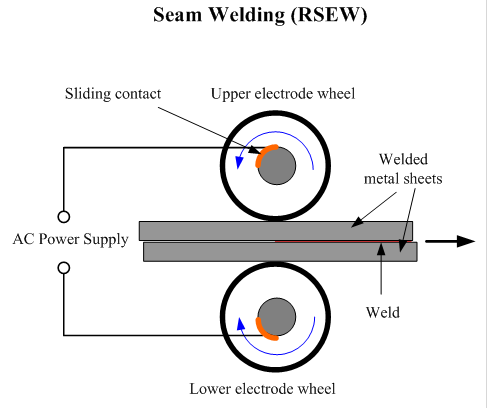 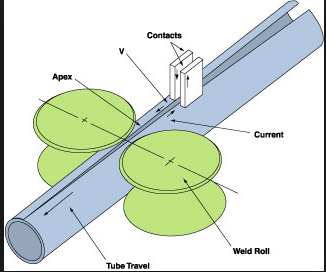 Projection Welding Process
“Projection welding is an electric resistance welding process that produces welds by the heat obtained from the resistance to the flow of the welding current. The resulting welds are localized at predetermined points by projections, embossments, or intersections”.
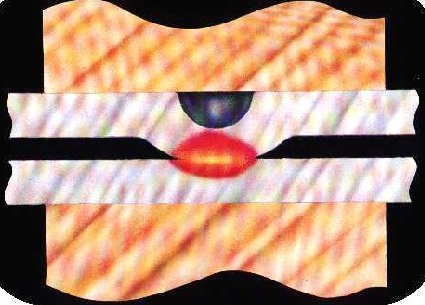 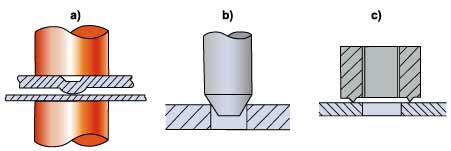 a. Embossed
b. Stud-to-Plate
c. Annular
Projection Welding Process
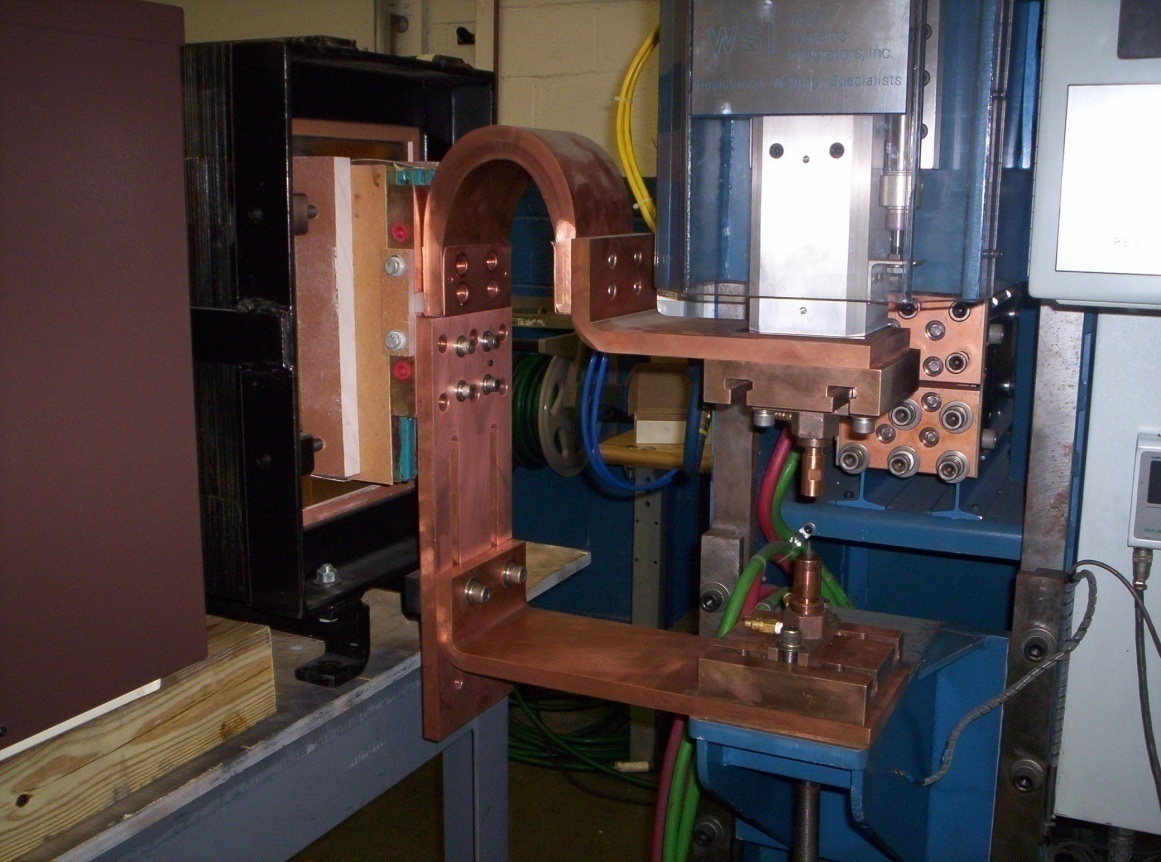 Welding Positions
INCREASING DIFFICULTY
FLAT
HORIZONTAL
OVERHEAD
VERTICAL
Weld Defects
Undercuts/Overlaps


Grain Growth
A wide T will exist between base metal and HAZ.  Preheating and cooling methods will affect the brittleness of the metal in this region
Blowholes
Are cavities caused by gas entrapment during the solidification of the weld puddle.  Prevented by proper weld technique (even temperature and speed)
Weld Defects
Inclusions
Impurities or foreign substances which are forced into the weld puddle during the welding process.  Has the same effect as a crack. Prevented by proper technique/cleanliness.
Segregation
Condition where some regions of the metal are enriched with an alloy ingredient and others aren’t.  Can be prevented by proper heat treatment and cooling.
Porosity
The formation of tiny pinholes generated by atmospheric contamination.  Prevented by keeping a protective shield over the molten weld puddle.
Residual Stresses
Rapid heating and cooling results in thermal stresses detrimental to joint strength.
Prevention
Edge Preparation/Alignment – beveled edges and space between components to allow movement
Control of heat input – skip or intermittent weld technique
Preheating – reduces expansion/contraction forces (alloys) and removes moisture from the surface
Peening – help metal stretch as it cools by hitting with a hammer.  Use with care since it may work harden the metal
Heat Treatment – “soak” the metal at a high temperature to relieve stresses
Jigs and Fixtures – prevent distortion by holding metal fixed
Number of Passes – the fewer the better.
Joint Design
BUTT JOINT
FILLET JOINT
STRAP JOINT
CORNER JOINT
LAP JOINT
Generalized Welding Symbol
FAR SIDE DETAILS
Field weld symbol
Weld Geometry
D
L1-L2
Electrode
Material
Weld all-around for pipes, etc.
L1-L2
D
ARROW SIDE DETAILS
D = Weld Depth (usually equal to plate thickness)
L1 = Weld Length
L2 = Distance between centers for stitched welds
The Field Weld Symbol is a guide for installation. Shipyards
normally do not use it, except in modular construction.
Example Welding Symbol
Geometry symbol for V-groove
One-sided welds are max 80% efficient
Two sided are 100% efficient
1/2

1/2
1/2”         1/2”
Weld Symbols (Butt Joints)
Backing
Weld Symbol (Fillet Joints)
Weld Symbol (Corner Joints)
Non - Conventional Welding Process
Thermit Welding (TW)
FW process in which heat for coalescence is produced by superheated molten metal from the chemical reaction of thermit
Thermit = mixture of Al and Fe3O4 fine powders that produce an exothermic reaction when ignited 
Also used for incendiary bombs 
Filler metal obtained from liquid metal
Process used for joining, but has more in common with casting than welding
Thermit Welding (TW)
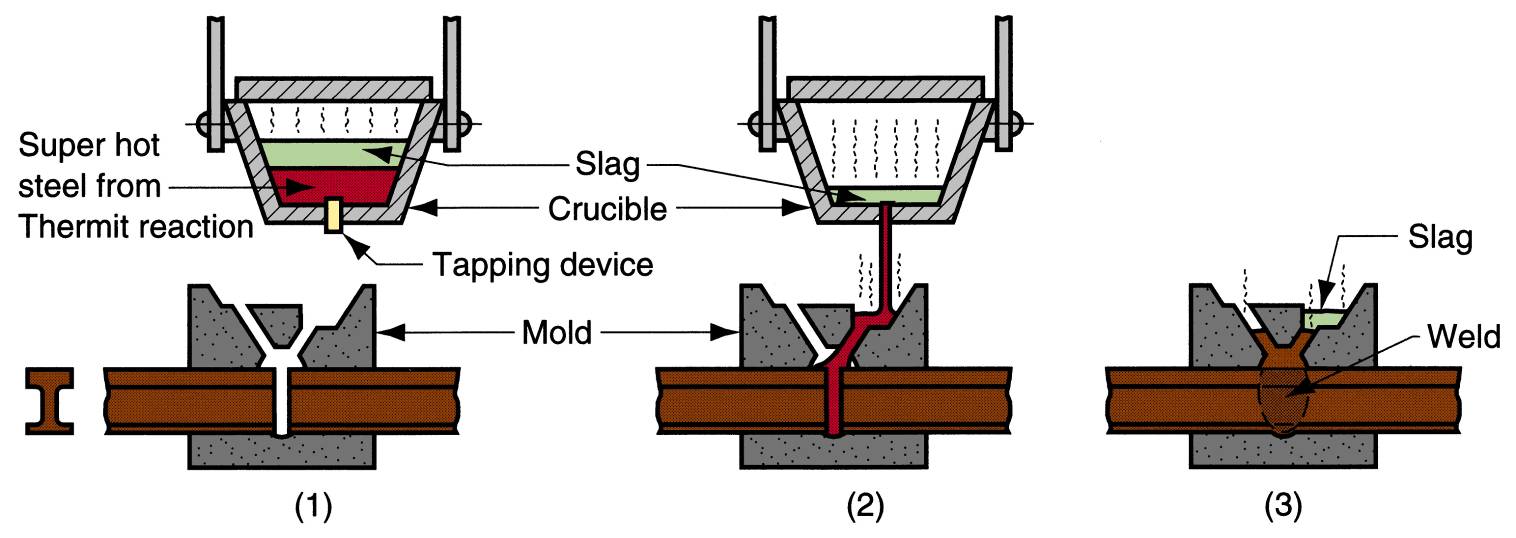 Thermit welding: (1) Thermit ignited; (2) crucible tapped, superheated metal flows into mold; (3) metal solidifies to produce weld joint.
TW Applications
Joining of railroad rails
Repair of cracks in large steel castings and forgings
Weld surface is often smooth enough that no finishing is required
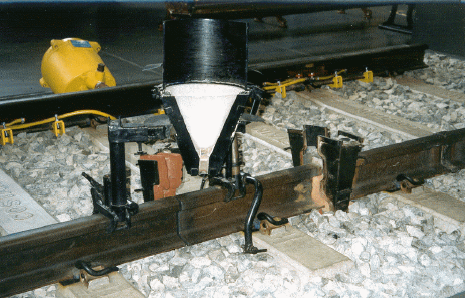 Laser  Welding
• Photons transmit energy and heat
• Energy intensity up to 109 Watts/cm2
• Depth to width of hole up to 50x
• Automatic controllers needed
• 90% efficiency
• Reflectors don’t weld easily
Laser  Welding
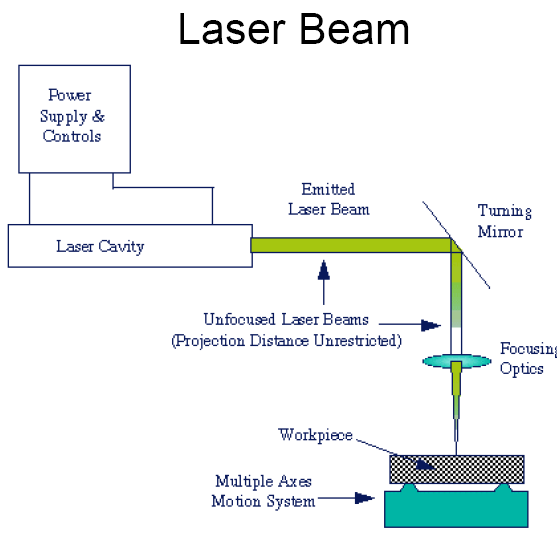 Electron Beam Welding
Electrons strike surface and generate heat
 Best performed in a vacuum
 Work piece must be a conductor
 Magnetic fields affect beam
 Current to 1/2 A
 Power to 100 kW
 X-rays produced
Electron Beam Welding
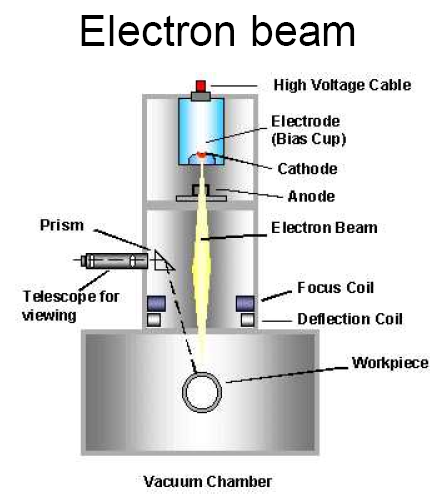 Weld Comparison
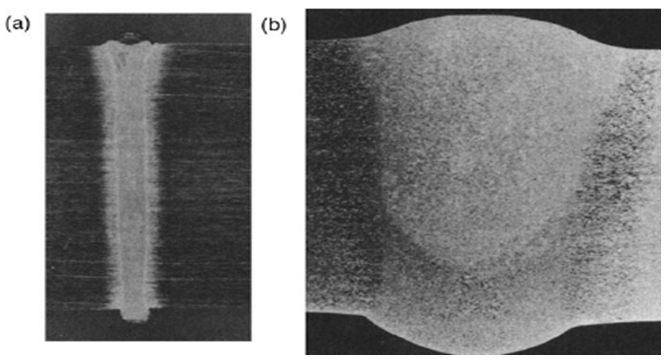 Size of weld beads in 
(a) electron-beam or laser-beam welding 
(b) conventional arc welding.
Friction Welding
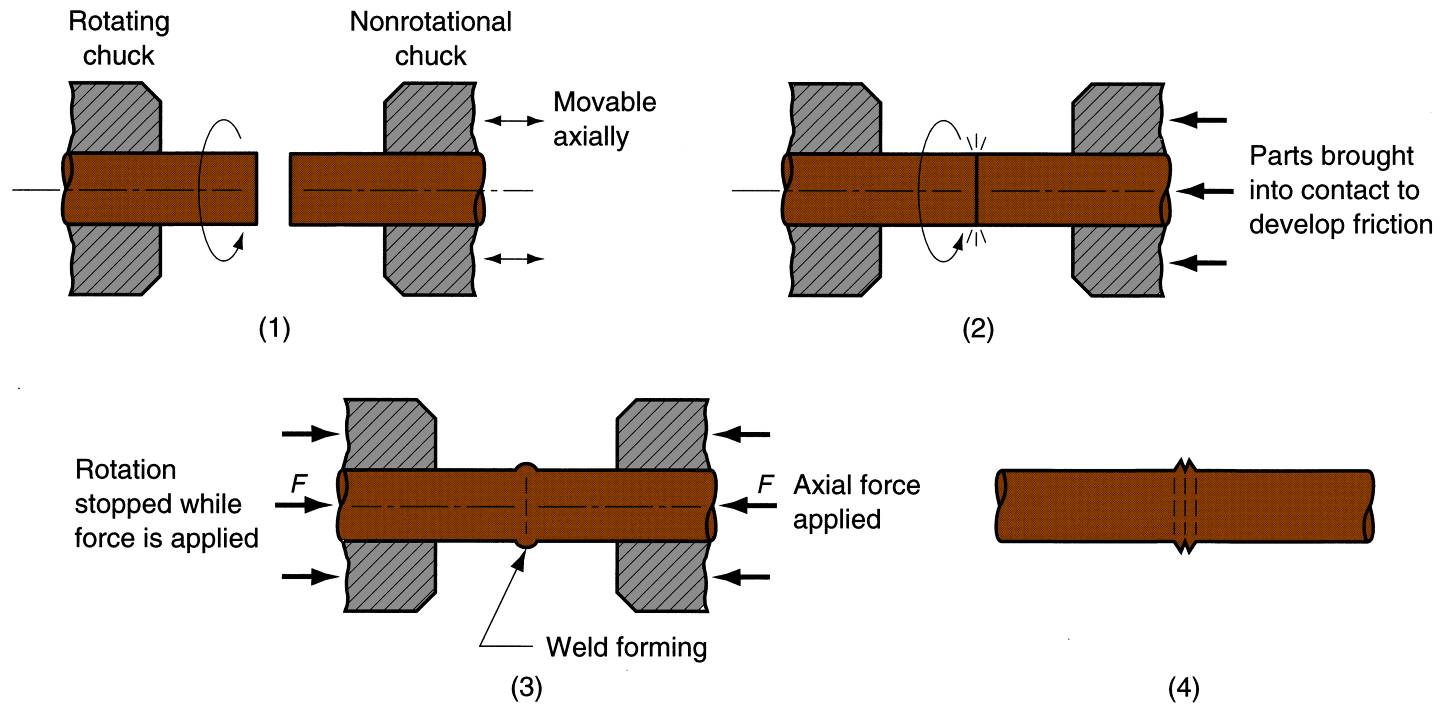 Friction welding (FRW): (1) rotating part, no contact; (2) parts brought into contact to generate friction heat; (3) rotation stopped and axial pressure applied; and (4) weld created.
Friction Welding
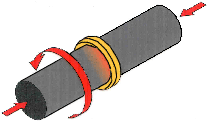 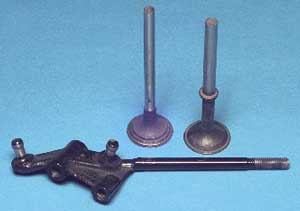 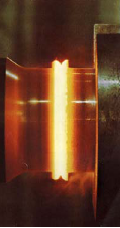 Friction Stir Welding
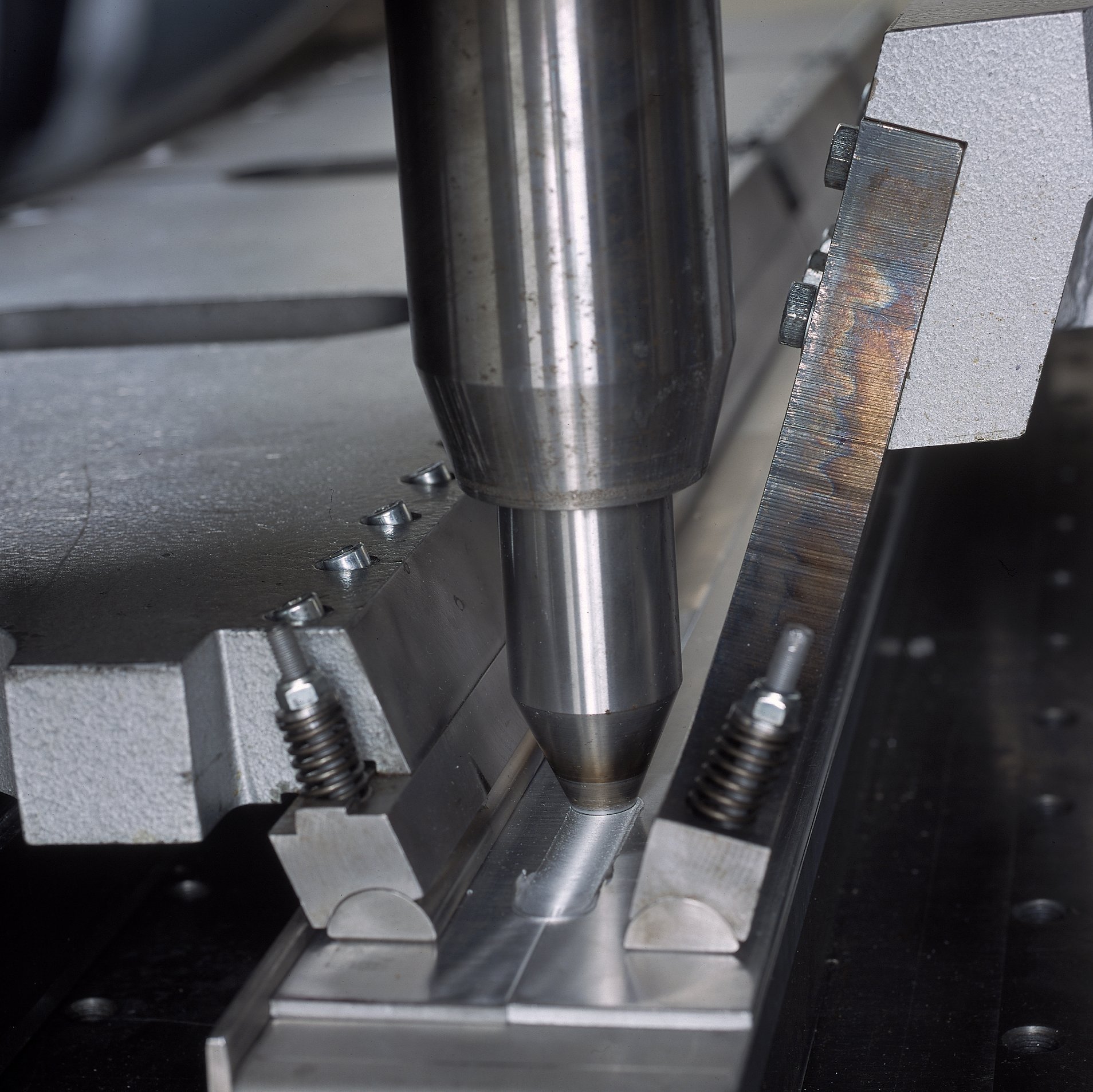 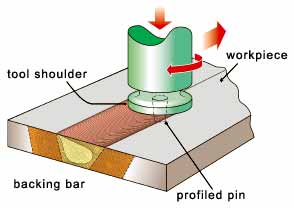 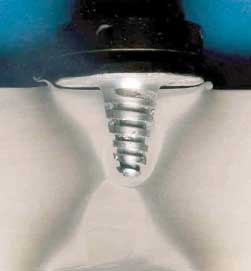 Explosive Welding
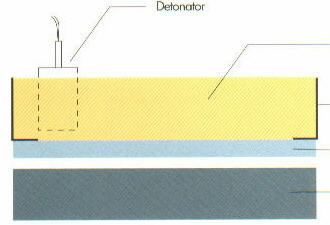 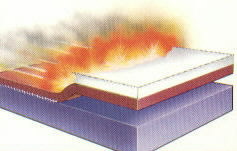 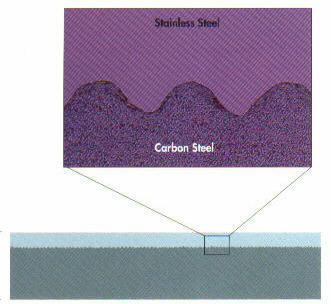